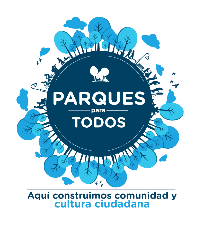 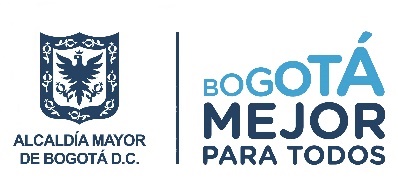 Estrategia Parques para todos
FICHA DE CARACTERIZACIÓN
1. INFORMACIÓN GENERAL
NOMBRE DEL PARQUE
FECHA
LOCALIDAD
IMÁGENES DEL PARQUE
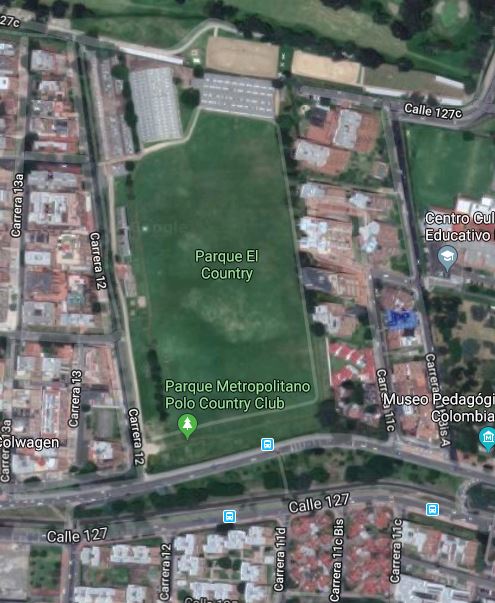 13/06/19
Parque el Country
Usaquén
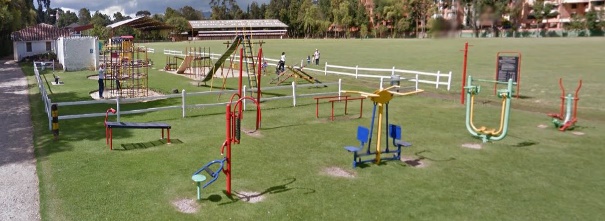 2. PARQUES ADECUADOS
ADECUACIÓN (%)2019
ENTORNOS
Percepción de la población 2018
Estado de la poda o corte
Zonas verdes
70%
100%
Residencial y comercial
80%
Aseo
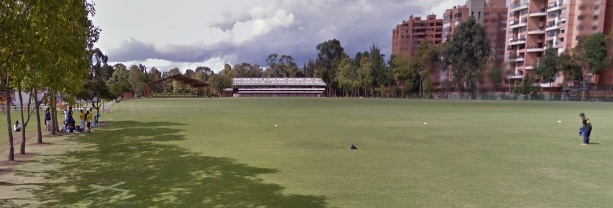 20%
Iluminación
Iluminación
100%
Colegios y Clínicas
60%
Mobiliario
Mobiliario
100%
Seguridad
Sin datos
4. PARQUES SOSTENIBLES
3. PARQUES HABITADOS
SOSTENIBILIDAD DEL PARQUE
HABITACIÓN DEL PARQUE PÚBLICO
Actores
Entidades
SCRD, IDPAC, Colegio en Bici, Festival Jazz al Parque, Colegios distritales, IDRD
Adultos mayores, niños, jóvenes y personas con discapacidad. 
Equipos de Ultimate y atletas.
Aspectos negativos
Estrategias para la sostenibilidad
Crecimiento de la inseguridad
Realizar más actividades
Aspectos positivos
Ubicación equidistante a la zona residencial, comercial y médica
El conocimiento de escenario
El fácil acceso y la amplitud del escenario
El uso de las entidades educativas aledañas
Tienen PPP
Estrategias para la memoria social
Taller de equitación, haciendo las mejoras al picadero